Учитель.                 Профессия на века…
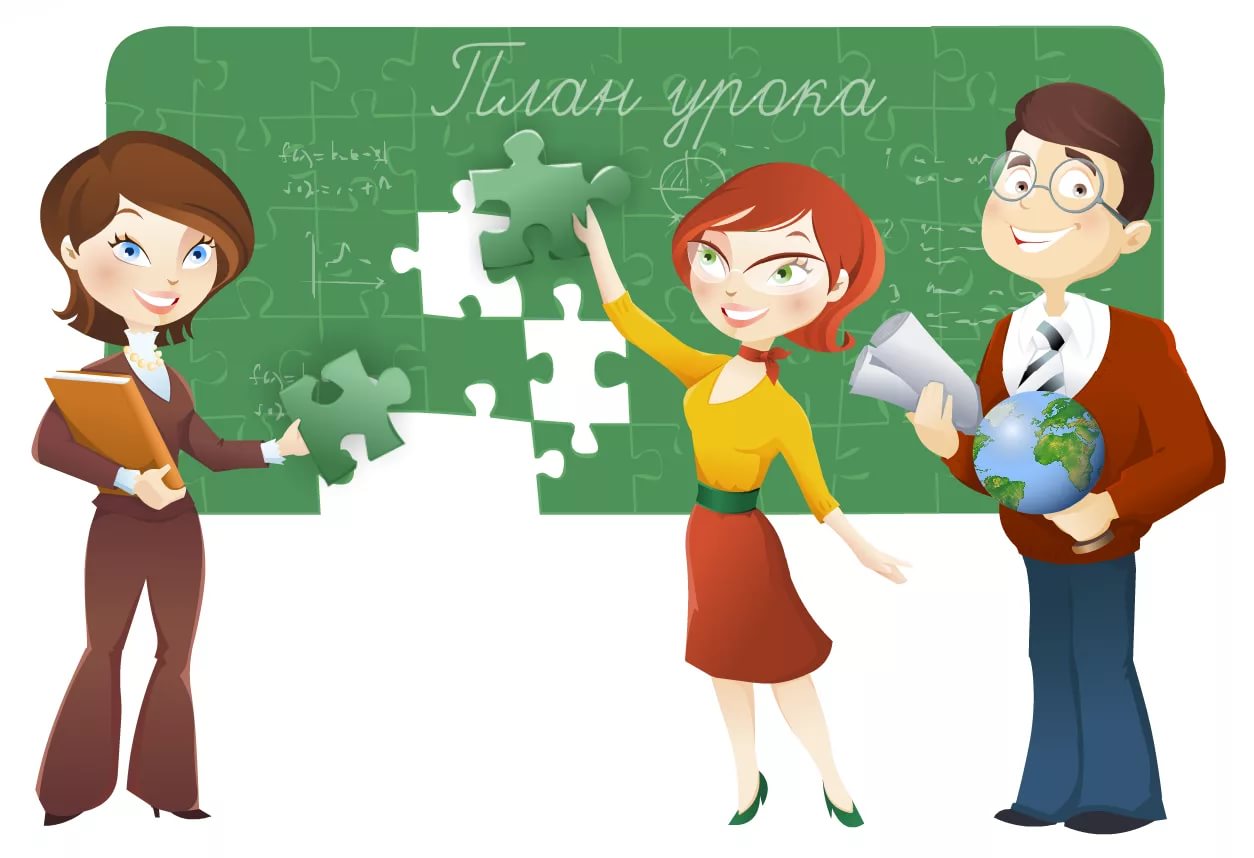 Автор Попова Юлия, 
ученица 7 класса 
МОКУ СОШ №2 г. Лузы
Что может быть честнее и благороднее, как учить других тому, что сам наилучшим образом знаешь...                                        М. Квинтилиан
Общая характеристика профессии
Учитель – это уникальная профессия, вне времени, моды и географии. 
Являясь одной из древнейших, она остаётся нужной  и востребованной по сей день. 
Как и всё на свете, со временем она претерпевает изменения. 
Согласно словарю Ожегова, учитель – это человек, который кого-либо чему-либо обучает. 
Учителя работают не только в школе, они передают знания в колледжах, институтах и других учебных заведениях.
Личные качества:
умение заинтересовать своим замыслом, повести за собой; 
высокая степень личной ответственности; 
самоконтроль и уравновешенность; 
терпимость, 
безоценочное отношение к людям; 
интерес и уважение к другому человеку; 
стремление к самопознанию, саморазвитию; 
оригинальность, находчивость, разносторонность; 
тактичность, целеустремленность; 
артистизм; 
требовательность к себе и другим; 
наблюдательность (способность увидеть тенденции в развитии ребенка, в формировании его умений, навыков, зарождении потребностей и интересов).
Преимущества
Работу учителя можно смело назвать творческой. 
Она предполагает постоянное развитие самого педагога.
В свободное время учитель имеет возможность подрабатывать репетитором, а это неплохая прибавка к зарплате.
Учителя в школах находятся неполный рабочий день.
 Рабочее время зависит от количества уроков.
Двухмесячный отпуск, который всегда выпадает на лето.
Тебя окружают молодые люди, полные сил и энергии.
Ты заряжаешься от них позитивом и учишься смотреть на мир глазами современной молодёжи.
Круг твоих знакомых растёт с каждым годом, а благодарные родители и бывшие ученики часто приходят на помощь там, где от тебя мало что зависит.
Недостатки
Маленькая зарплата. 
Работа учителя связана с постоянным нервным напряжением, которое сказывается на здоровье.
За выполнением всех должностных обязанностей практически не остается свободного времени.
 Строгий дресс-код. 
 Трудно расставаться с учениками, которые были с тобой на протяжении многих лет.
Условия труда в данной профессии
Для учителей законодательством установлена сокращенная продолжительность рабочего времени, предусмотрены особый порядок предоставления отпусков, выплата компенсаций и некоторые льготы.
Педагогические работники могут пойти на пенсию досрочно. 
Осуществляется поддержка молодых учителей. 
Перспектива карьерного роста учителей связана с повышением уровня педагогического мастерства, победой в конкурсах профессиональных достижений, подготовкой успешных учеников.  Учитель может стать завучем или директором школы, перейти на руководящую работу в РОО, можно открыть собственный бизнес по оказанию образовательных услуг.
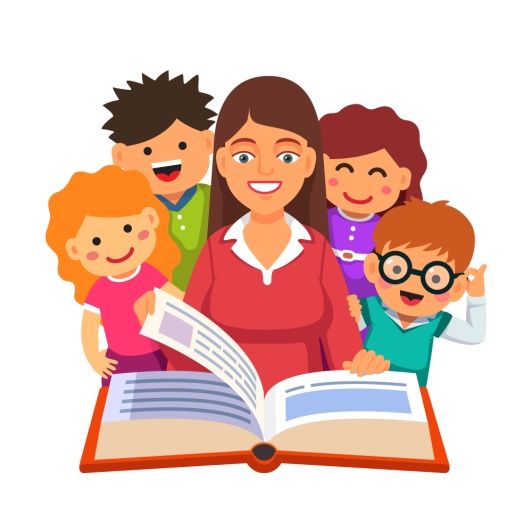 Куда пойти учиться ?
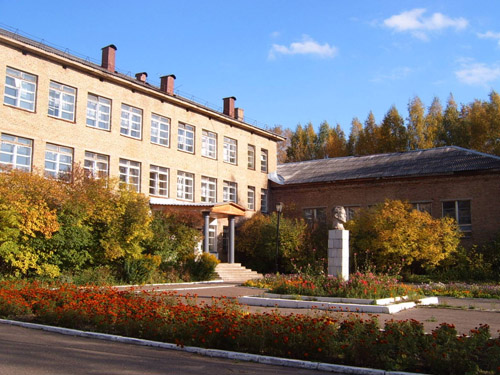 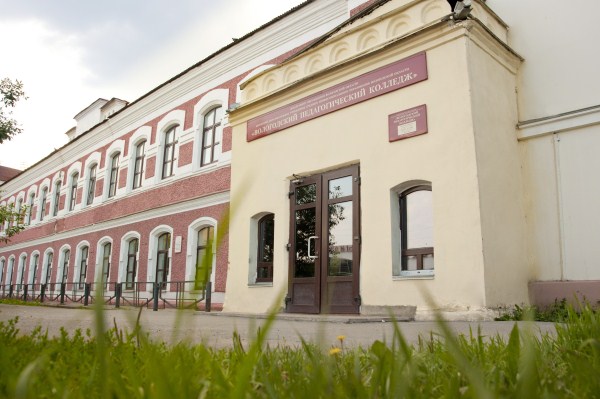 ВПК
http://volkolledzh.ru/
СГПК им. Куратова
http://sgpk.rkomi.ru/
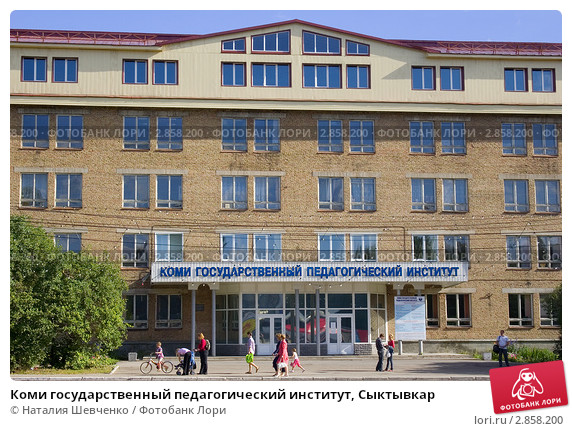 КГПИ
http://syktyvkar.academica.ru/
Куда пойти учиться ?
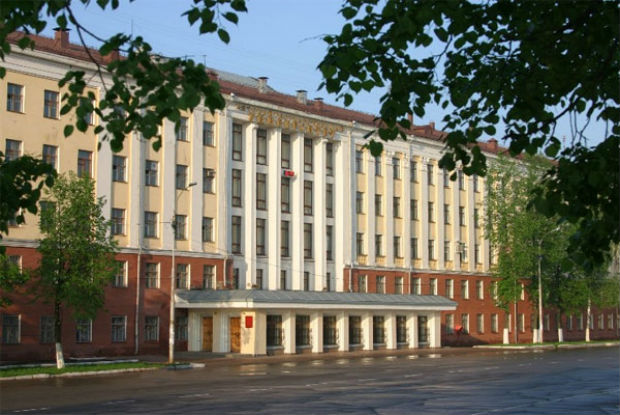 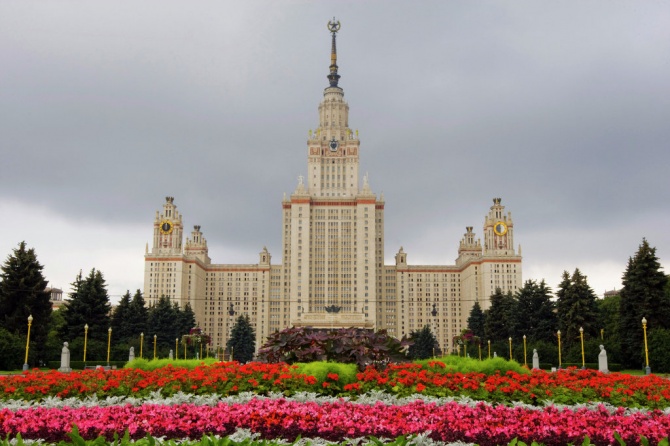 ВятГУ
https://www.vyatsu.ru/
МГУ
http://www.msu.ru/
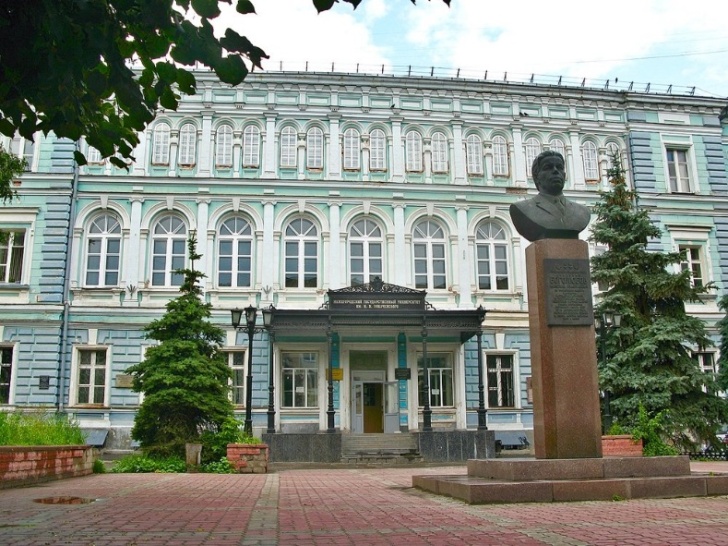 НГУ им Н.И. Лобачевского
http://www.unn.ru/
Где может работать  учитель?
образовательные учреждения 
(детские сады, школы, колледжи, техникумы, ВУЗы)
социальные 
организации 
(детские дома, 
приюты, интернаты)
в правоохранительных органах 
(детские приемники-распределители, колонии)
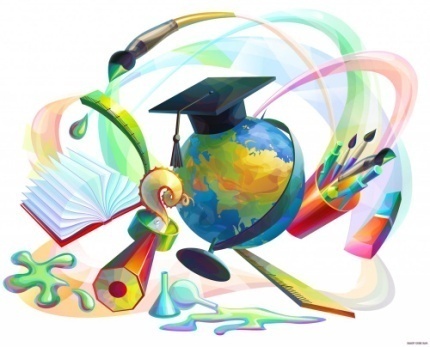 российская 
академия 
образования
репетиторская 
деятельность
подготовительные курсы
 для дошкольников
городские и муниципальные 
учебно-методические центры
Педагогическая профессия относится к группе профессий, предметом которых является другой человек. 
	Учитель не только передает знания своим ученикам, но и заботится об их эмоциональном и физическом здоровье, формирует и развивает их духовный мир. 
	Учитель несет повышенную ответственность за их жизнь и здоровье.
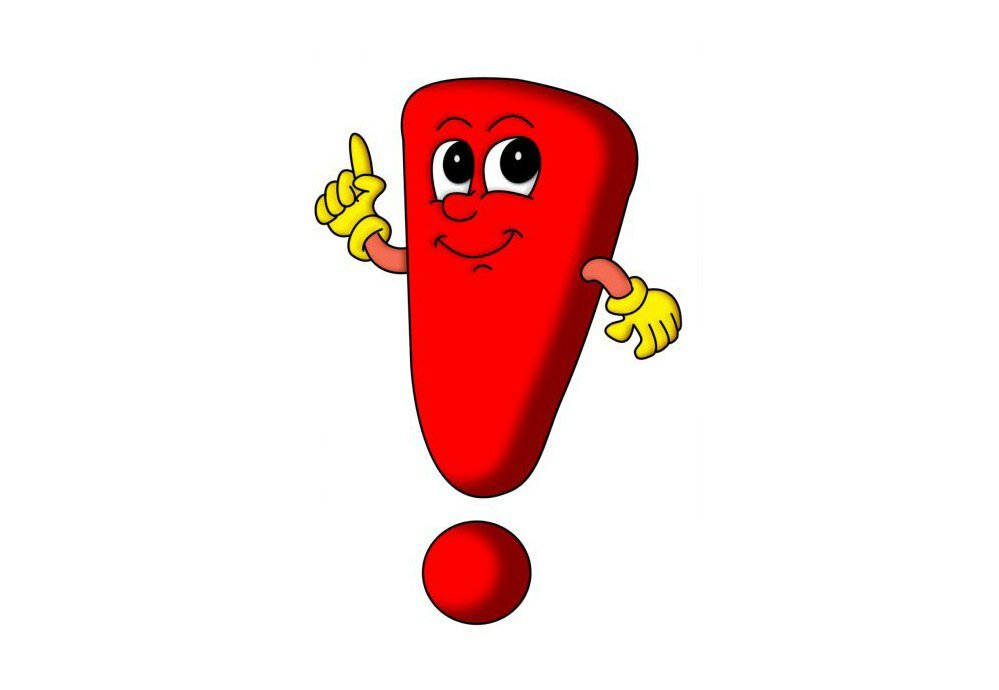 Использованные  источники
 Википедия 
 Романова Е.С. 99 популярных профессий. 
 Психологический анализ и профессиограммы. 
2-е изд. СПб.: Питер, 2003. - 464 с: ил. с.384-390 
 http://www.kto-kem.ru/professiya/uchitel/
  http://www.genialnee.net/themes/uchitel